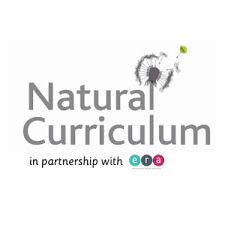 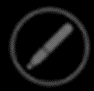 This lesson is best viewed as a slide show, using the PowerPoint annotation pen.
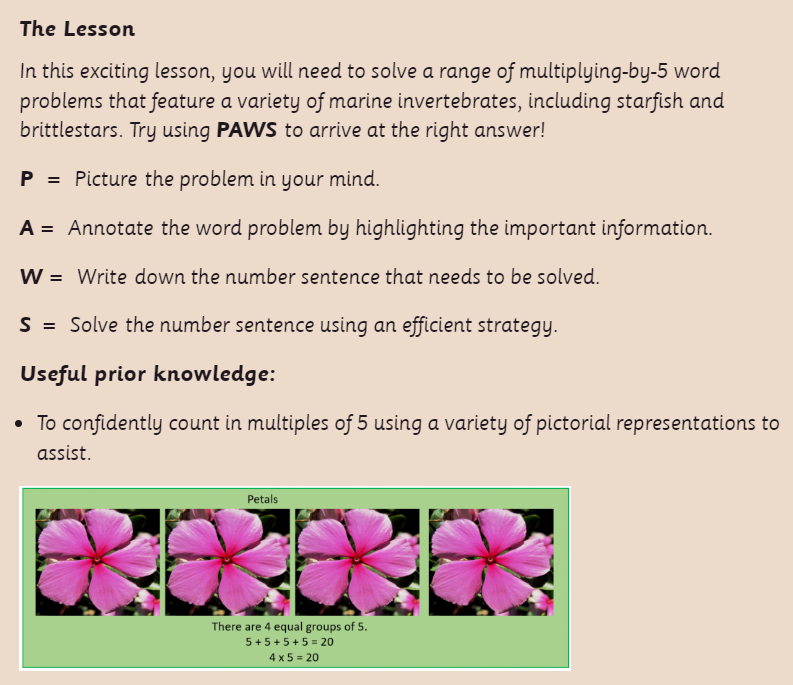 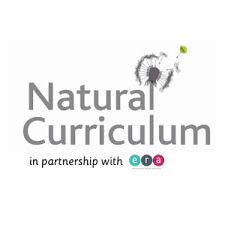 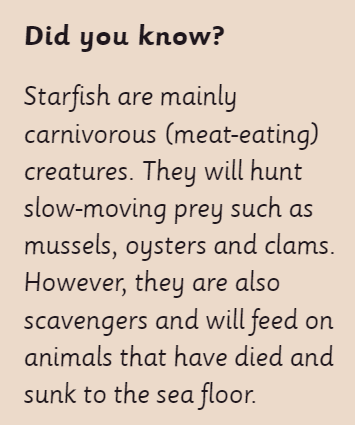 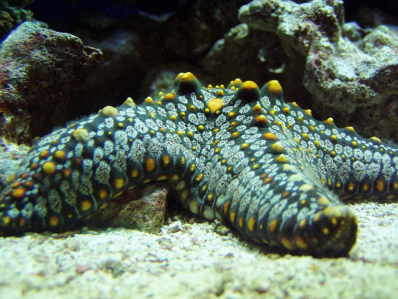 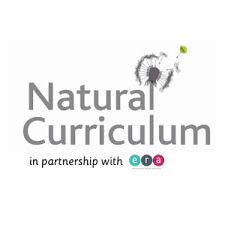 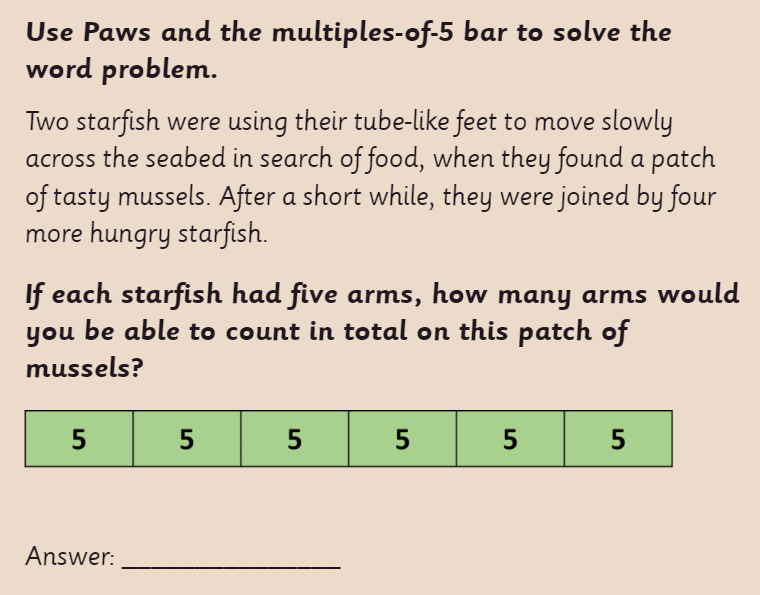 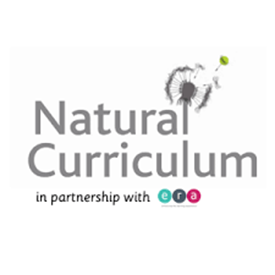 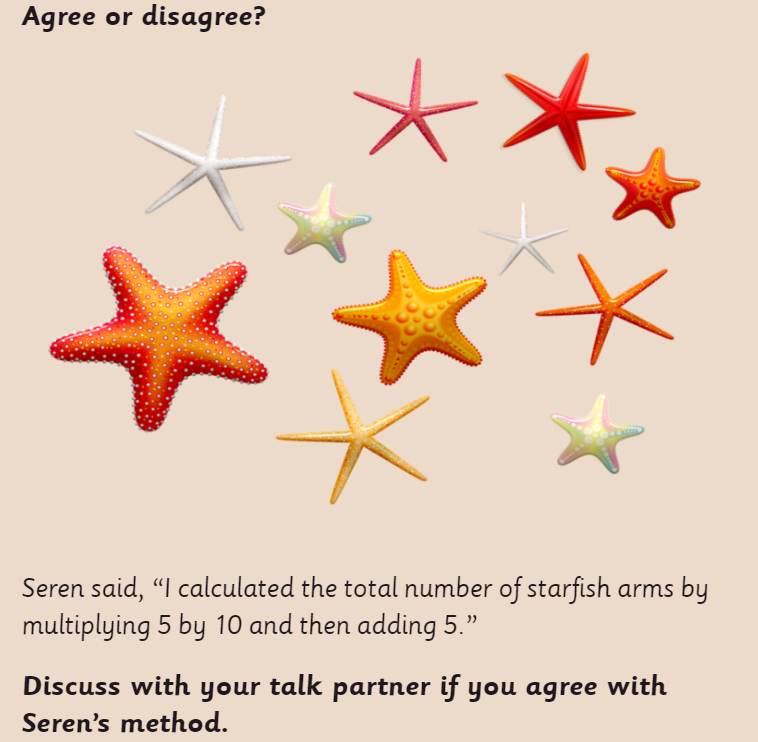 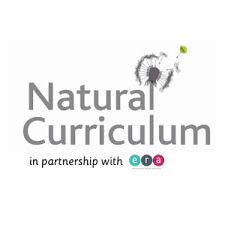 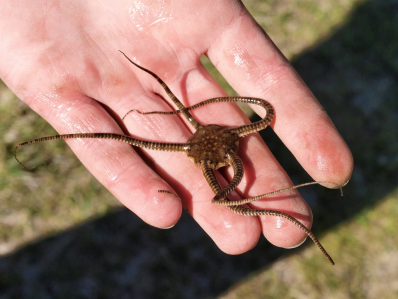 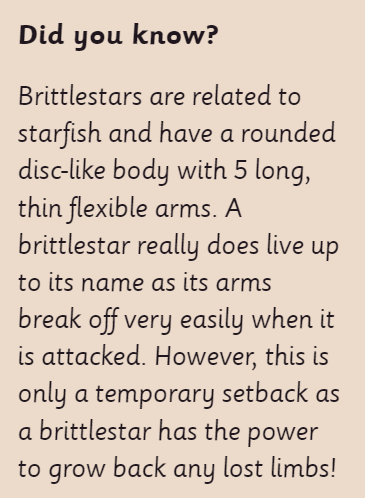 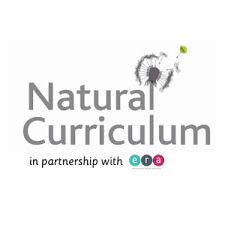 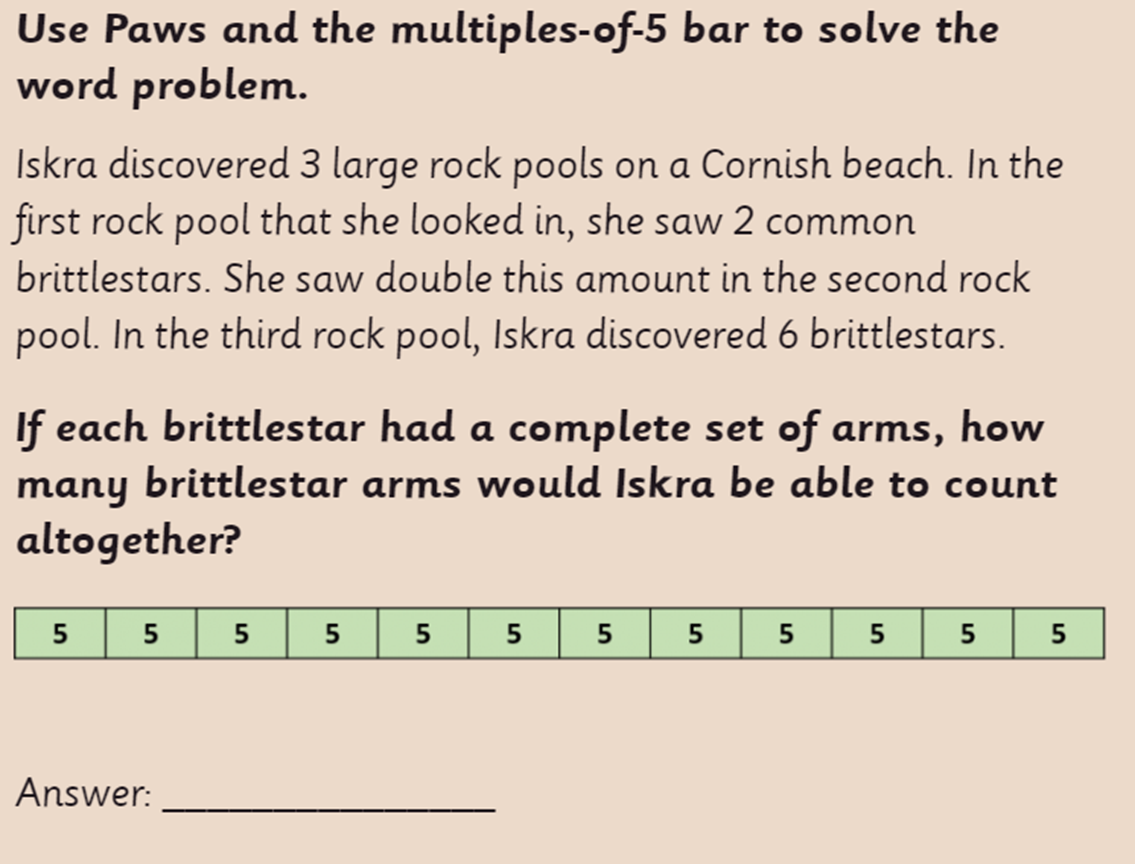 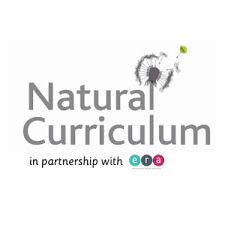 Now have a go at the worksheet.
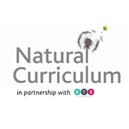 Plenary: Question 7 (Challenge 2) from the worksheet.
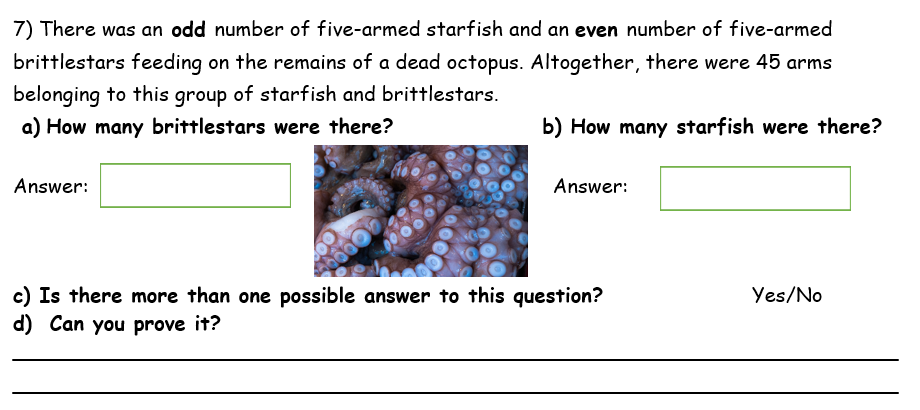